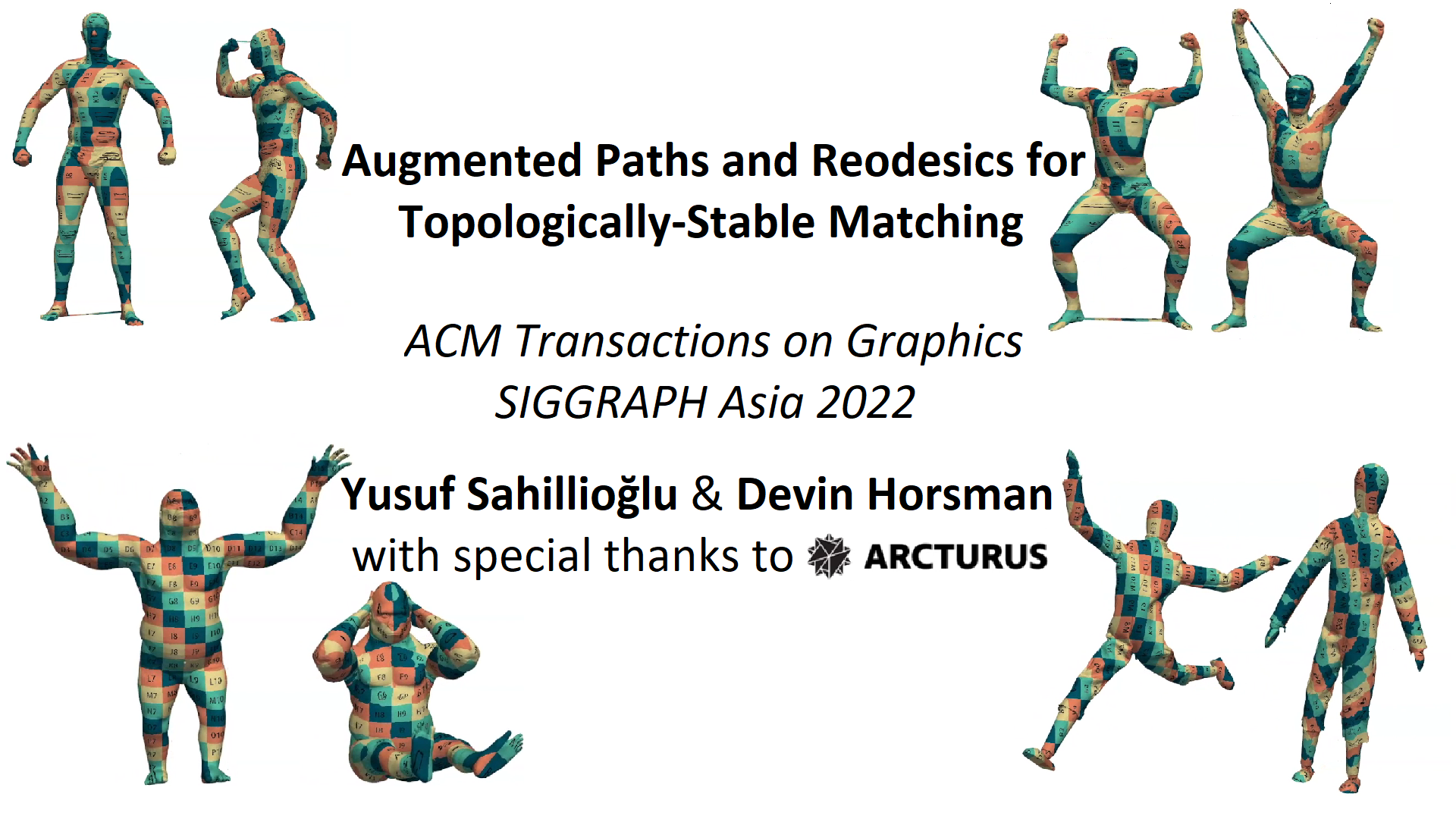 Problem Statement
Goal: Find point-to-point dense correspondences between a pair of (nearly) isometric shapes under topological noise.
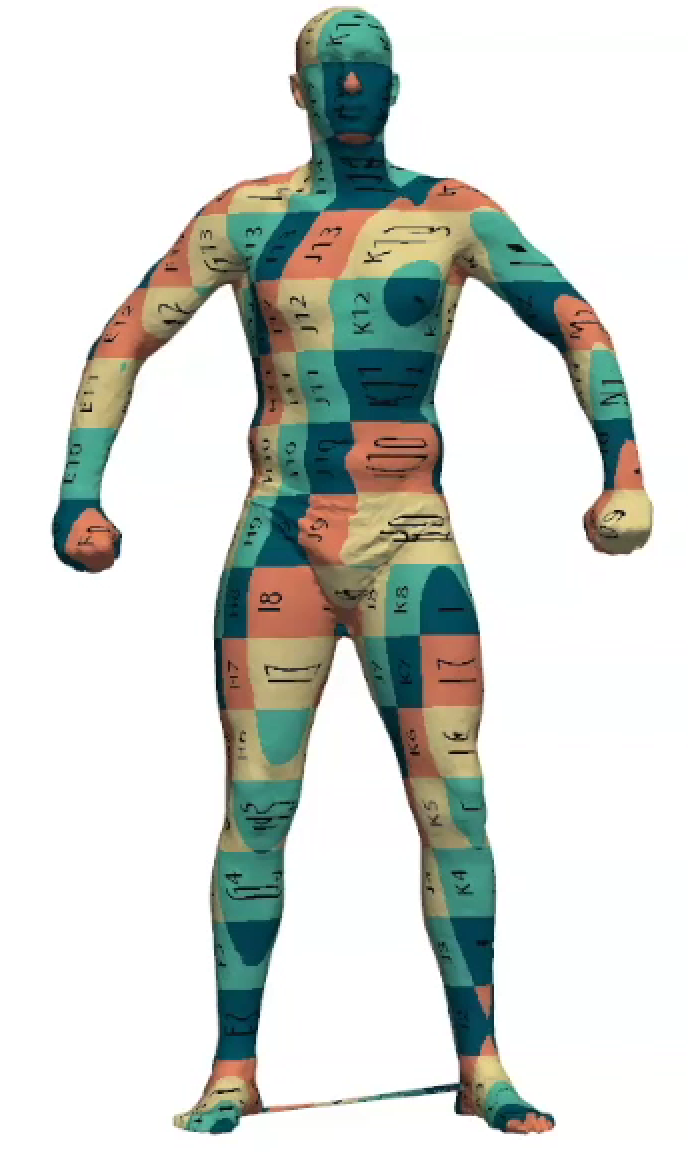 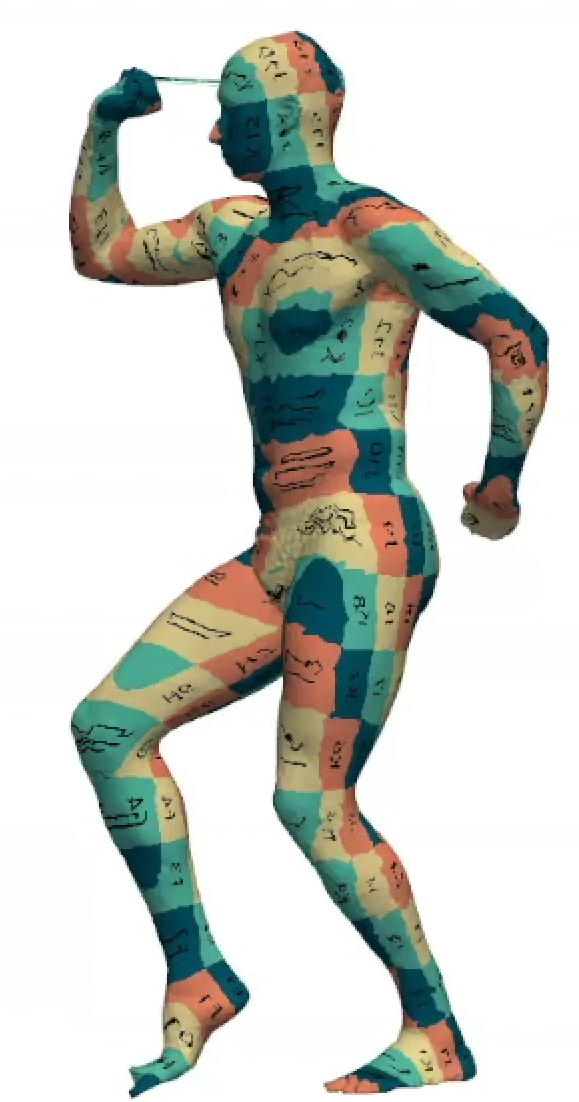 Applications
Correspondence information needed in many apps such as
 
 Shape interpolation:

 Deformation transfer:

 Attribute transfer: 

 Shape registration:

 Statistical analysis:

 Shape retrieval:
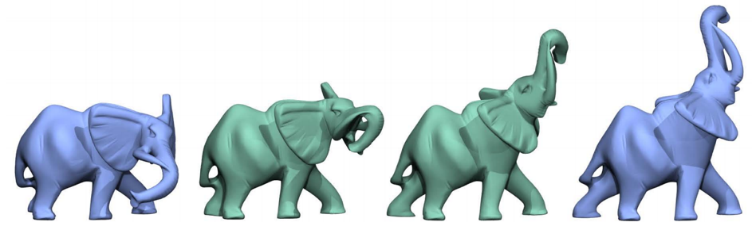 [Kilian et al. 2007]
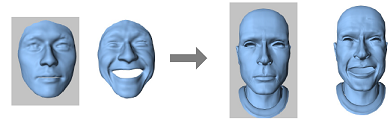 [Sumner & Popovic 2014]
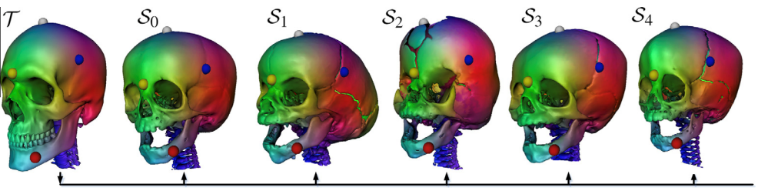 [Sahillioğlu & Kavan 2015]
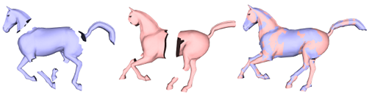 [Chang & Zwicker 2008]
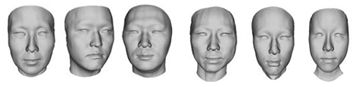 [Allen et al. 2003]
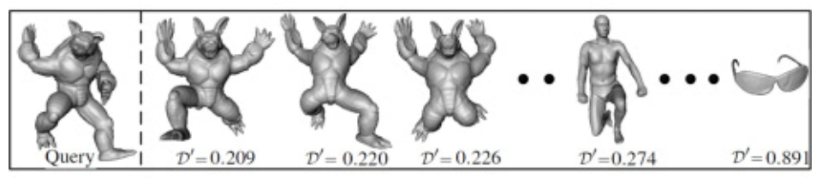 [Sahillioğlu & Kavan 2016]
Contributions
Reodesics (Robust Geodesics)
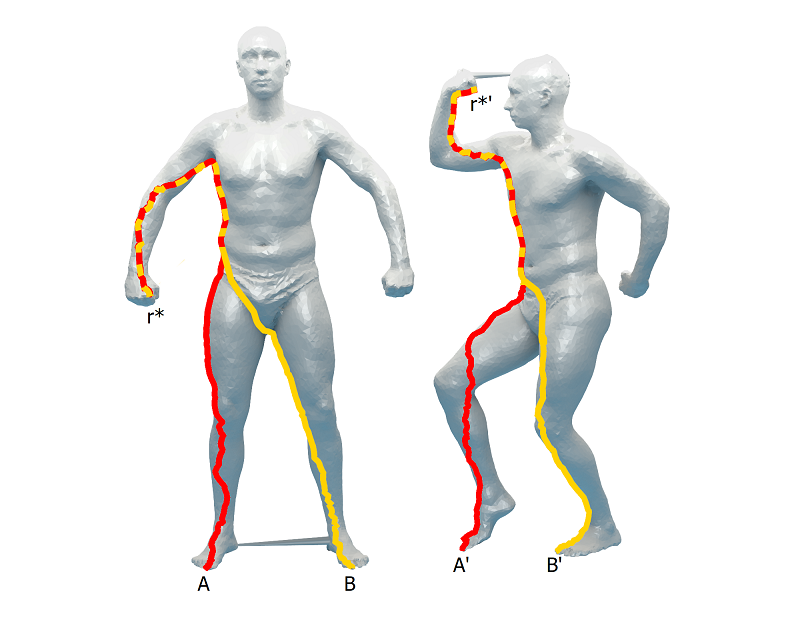 Contributions
Reodesics (Robust Geodesics)
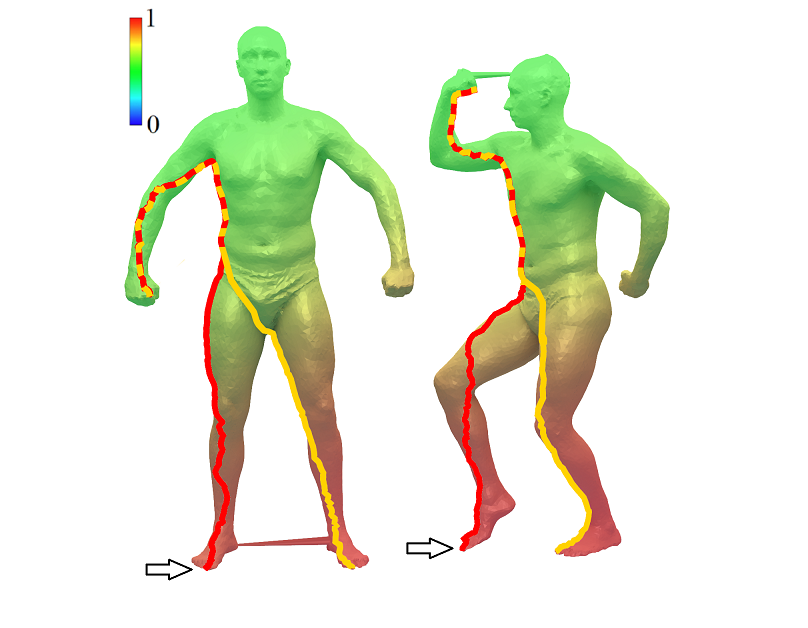 Contributions
Augmented Paths
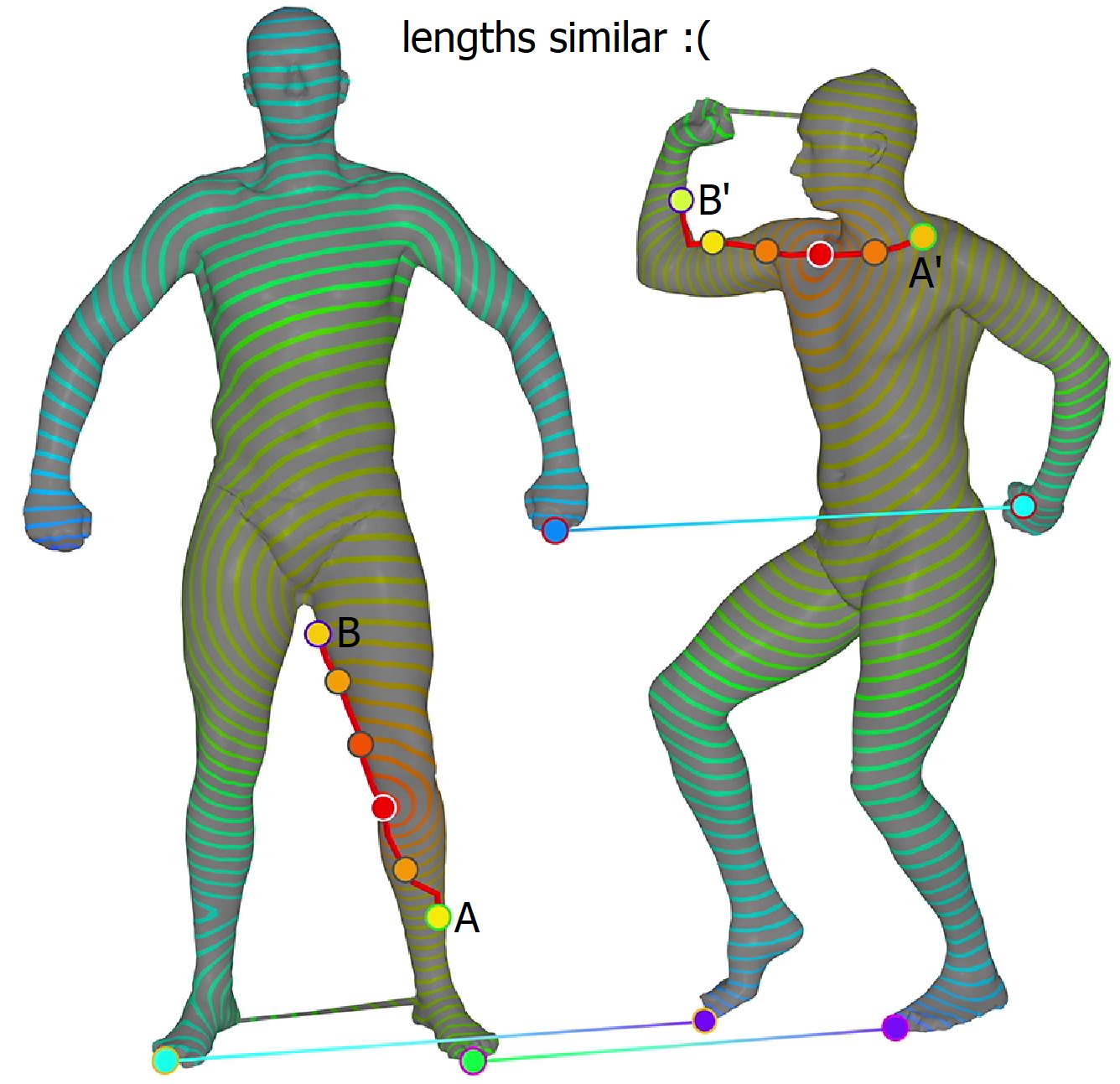 Contributions
Augmented Paths
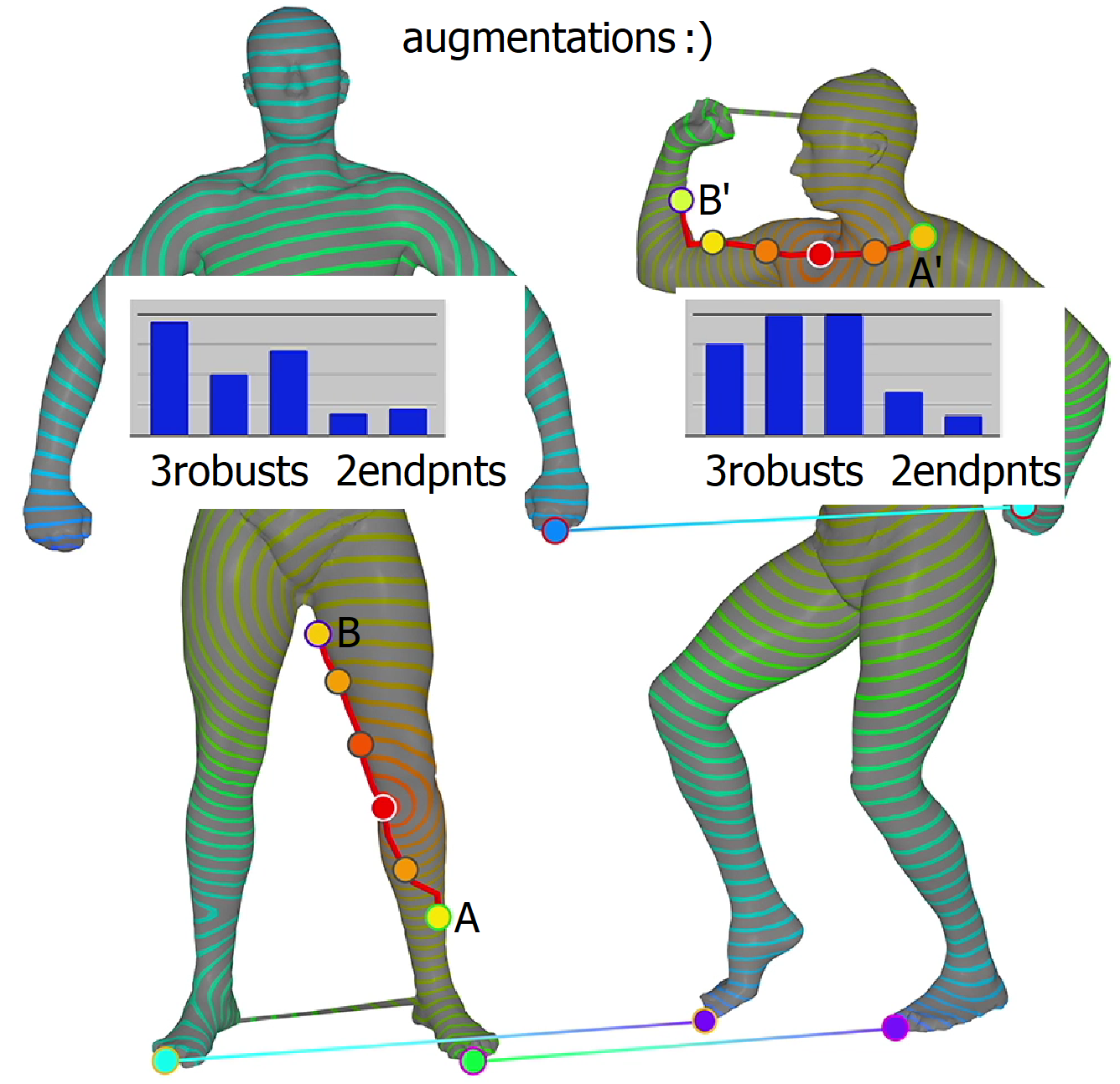 Method Overview
Coarse-to-fine approach
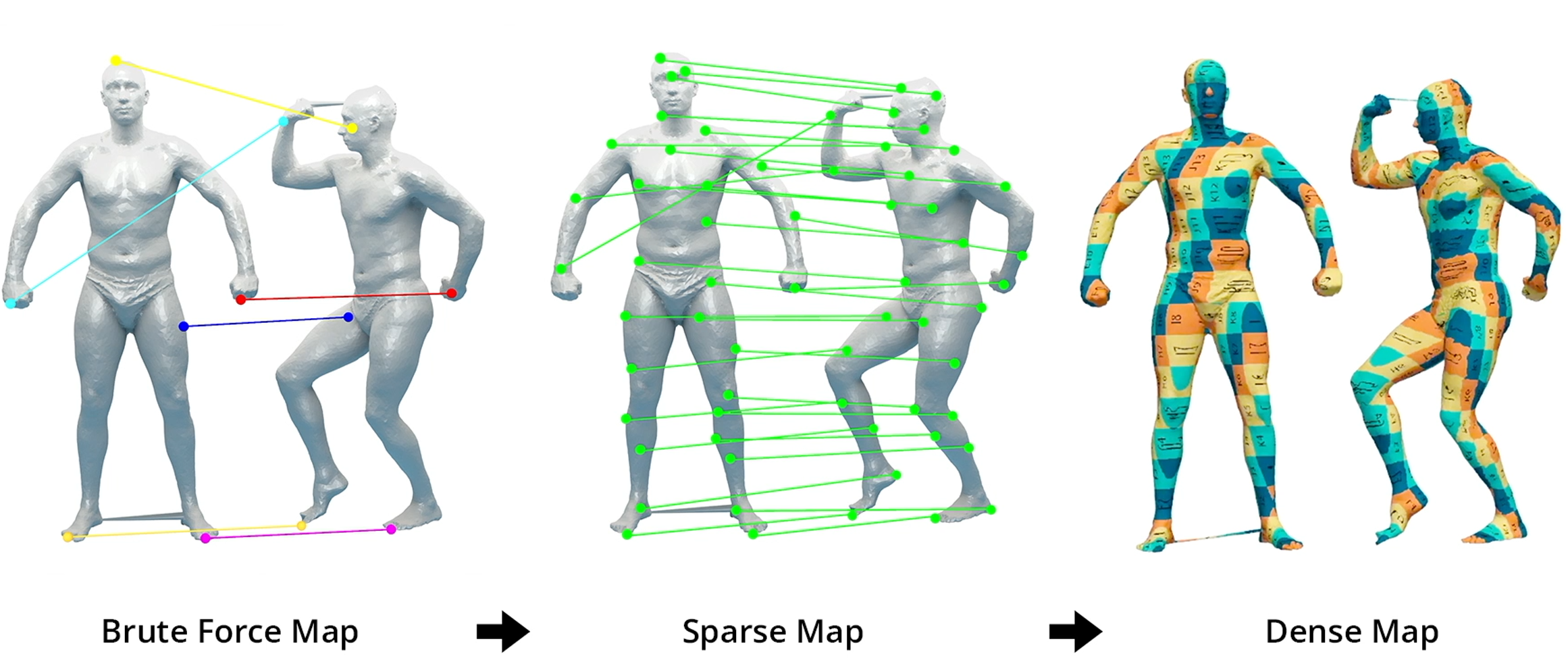 Method Overview
Coarse-to-fine approach
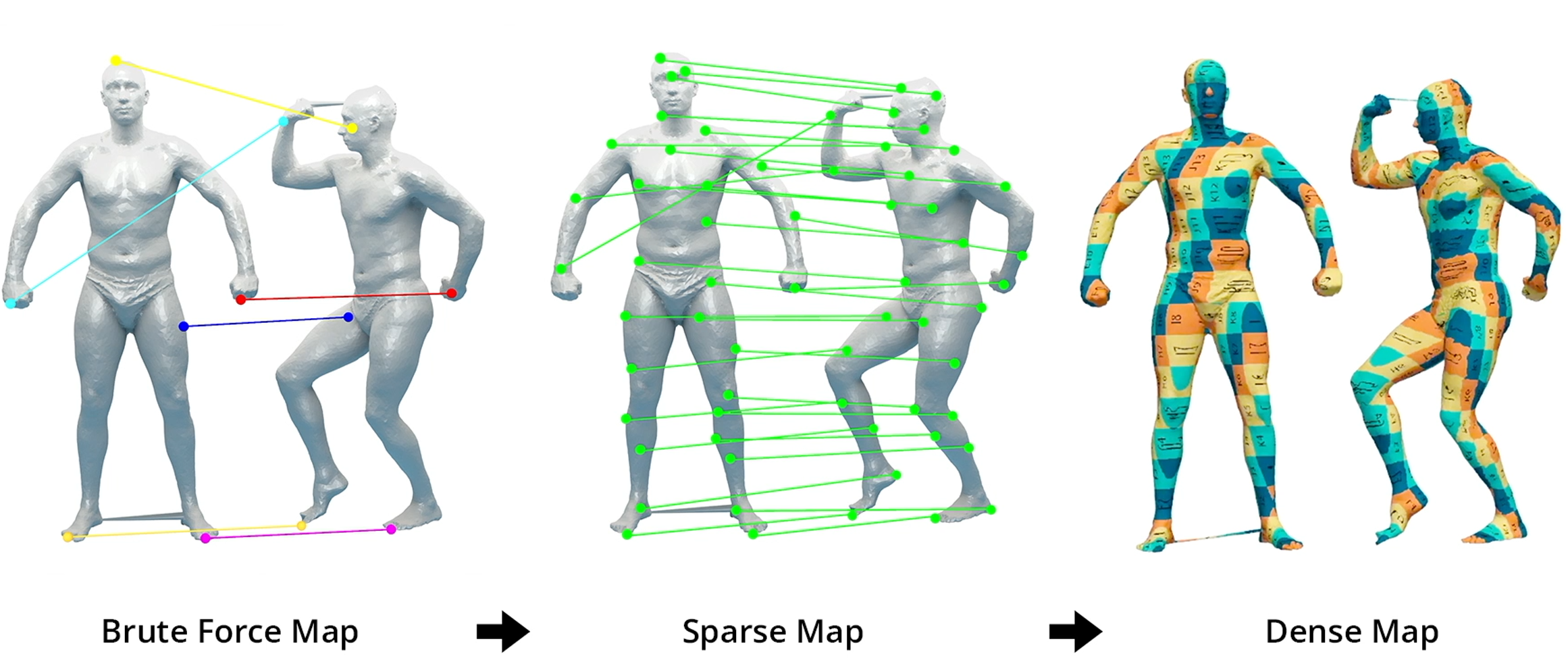 Method Overview
Coarse-to-fine approach
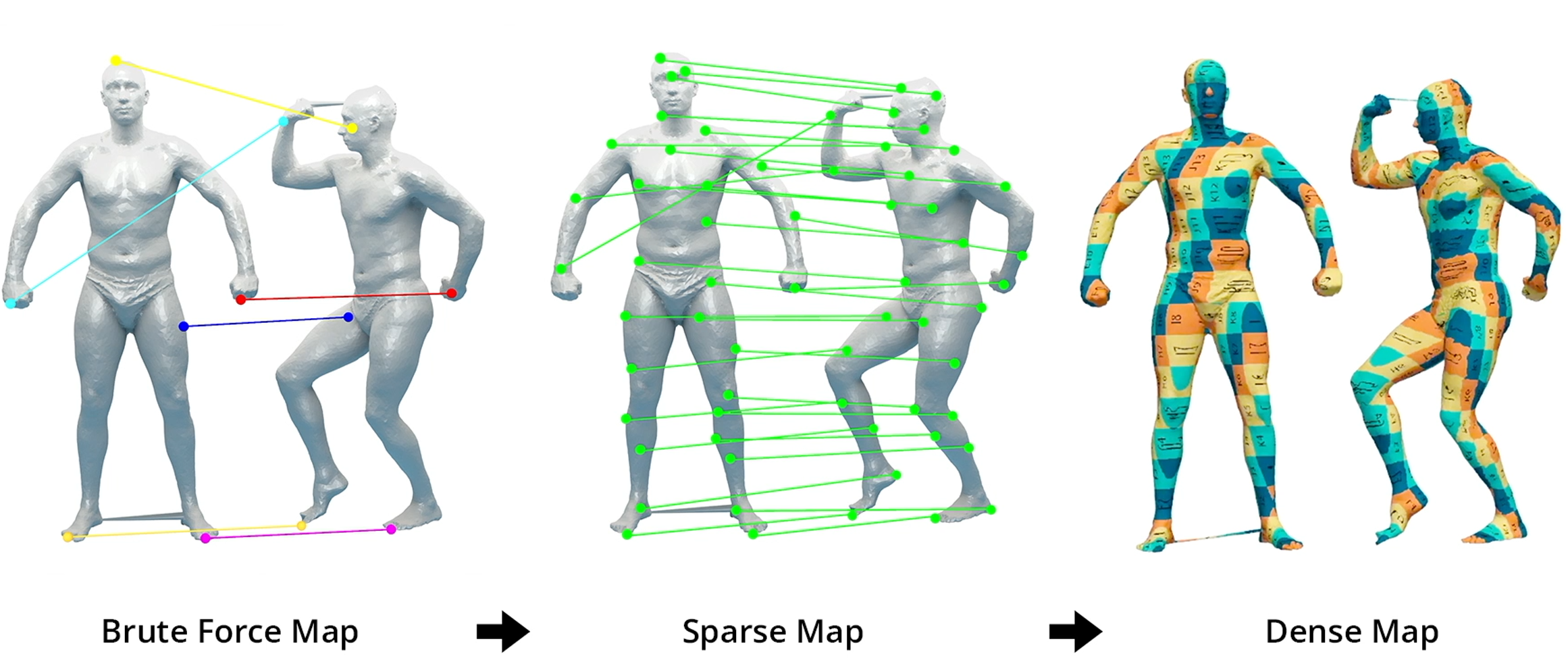 Method Overview
Coarse-to-fine approach
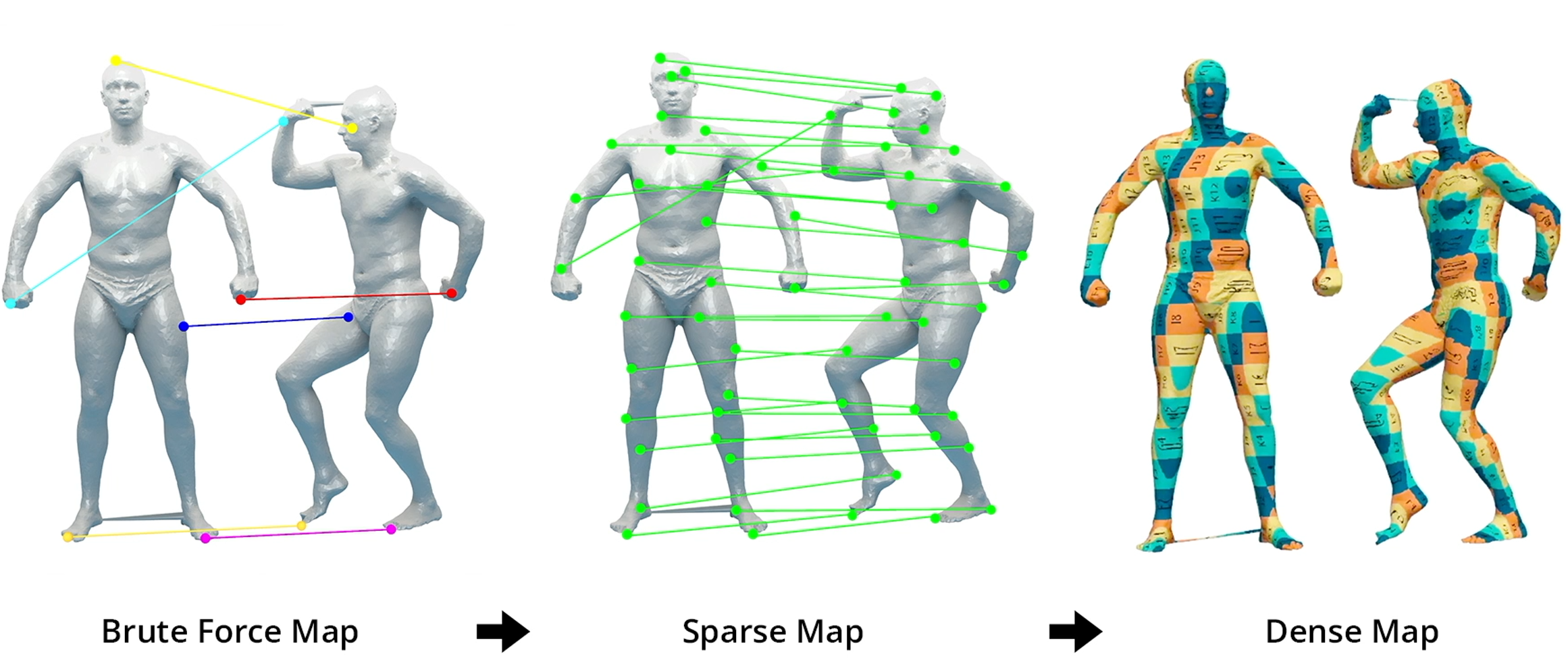 Coarse-to-Fine Combinatorial Matching For Dense Isometric Shape Correspondence, S., Yemez, SGP’11.
Smooth shells: Multiscale shape registration with functional maps, Eisenberger, Lahner, Cremers, CVPR’20.
Related Work
Deformation-based: Embed + Closest




Elastic correspondence between triangle meshes, Ezuz et al., EG’19
Möbius registration, Baden et al., SGP’18
Spherical orbifold tutte embeddings, Aigerman et al., SIG’17
Point registration via efficient convex relaxation, Maron et al., SIG’16
..
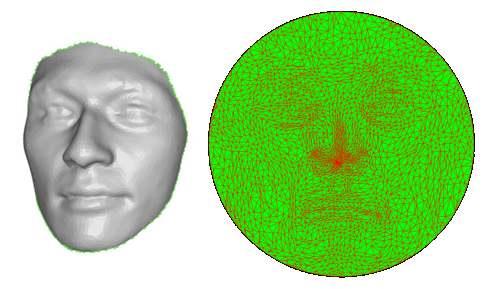 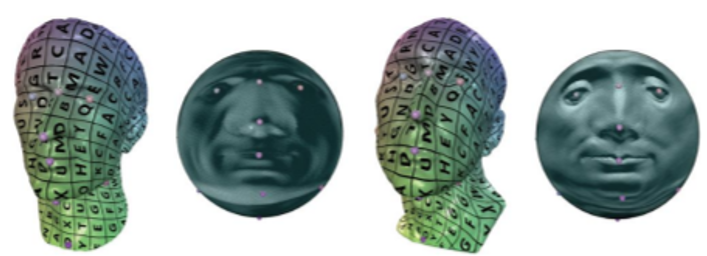 [Aigerman]
Related Work
Deformation-based: Embed + Closest





Regularization term may prevent proper unfolding around noisy regions
Order-dependent (cheese pull effect)
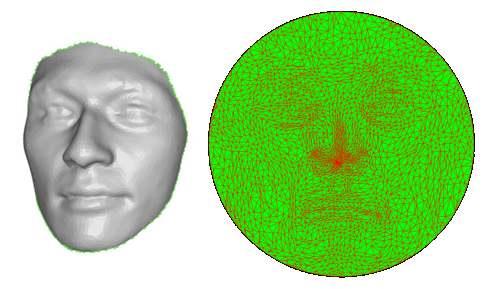 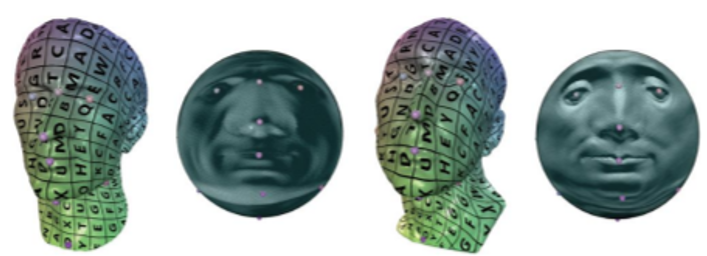 [Aigerman]
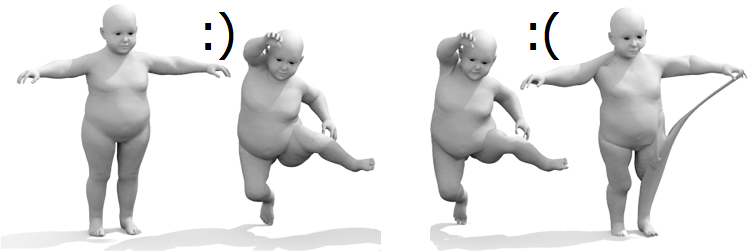 [Eisenberger]
Related Work
Similarity-based: Extract + Closest





Functional maps: a flexible representation of maps between shapes, Ovsjanikov et al., SIG’12
Unsupervised learning of dense shape correspondence, Halimi et al., CVPR’19
A genetic isometric shape correspondence algorithm with adaptive sampling, S., TOG’18
..
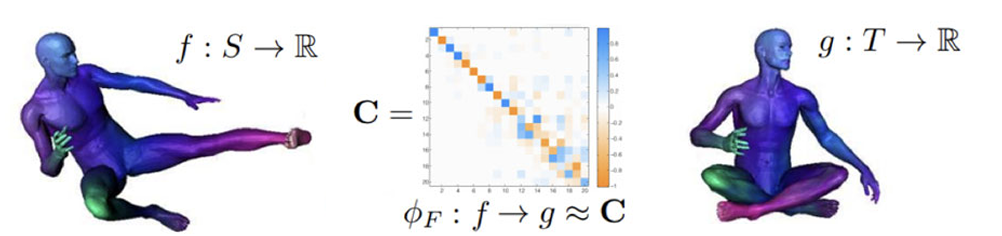 Related Work
Similarity-based: Extract + Closest
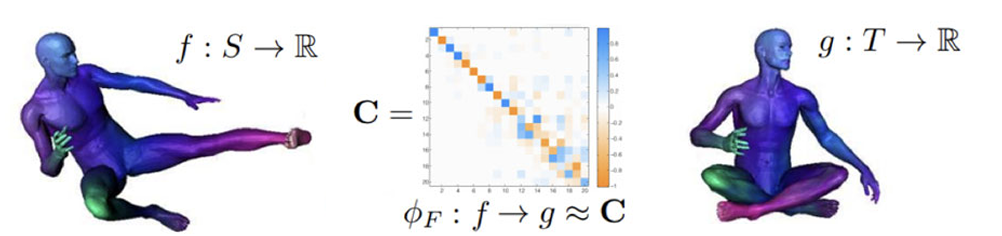 Operators (Laplacian) and features (geodesic) are sensitive to noise.
Related Work
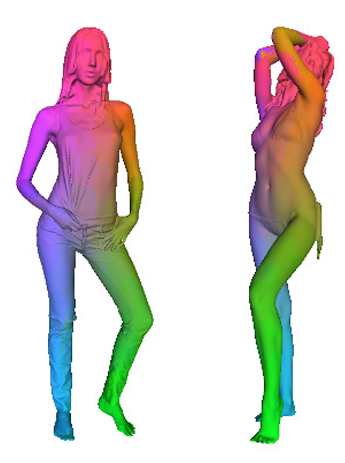 Under topological noise: less-studied
Small tunnel: shortcut noise or model feature?

Learning-based
Dense human body correspondences using 
        convolutional networks, Wei et al., CVPR’16
Training and generalization
Geodesic replacement
Entropic metric alignment for correspondence problems, Solomon et al. SIG’16
A Gromov-Hausdorff framework with diffusion geometry for topologically-robust non-rigid shape matching, Bronstein et al., IJCV’10
Biharmonic distance, Lipman et al., TOG’10
We had difficulty reproducing
[Wei]
Distortion
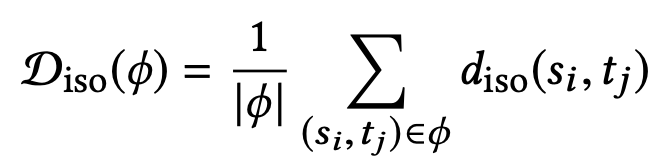 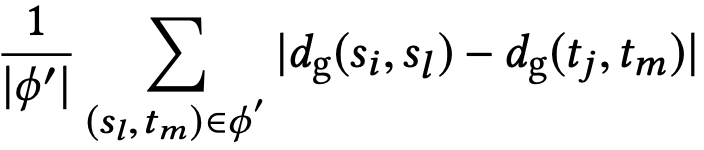 si
tm
tj
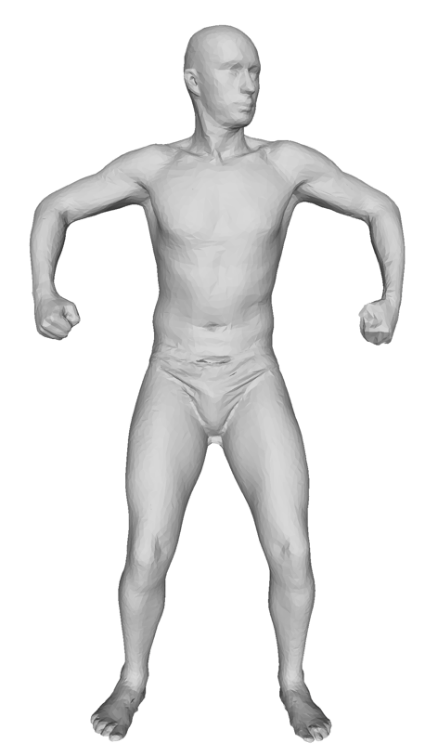 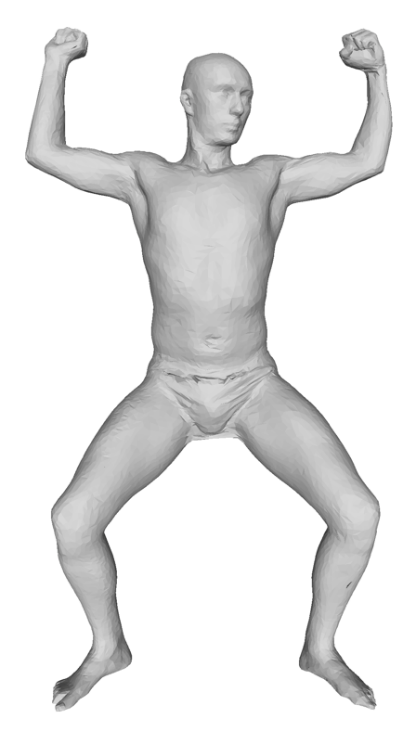 |.35 - .95| = .6
|.34 - .48| = .14
sl
si
sl
Map evaluation during brute and sparse maps
Geodesics for demonstration (reodesics in use)
tm
tj
A bad/high-distortion map.
Brute-Force Map
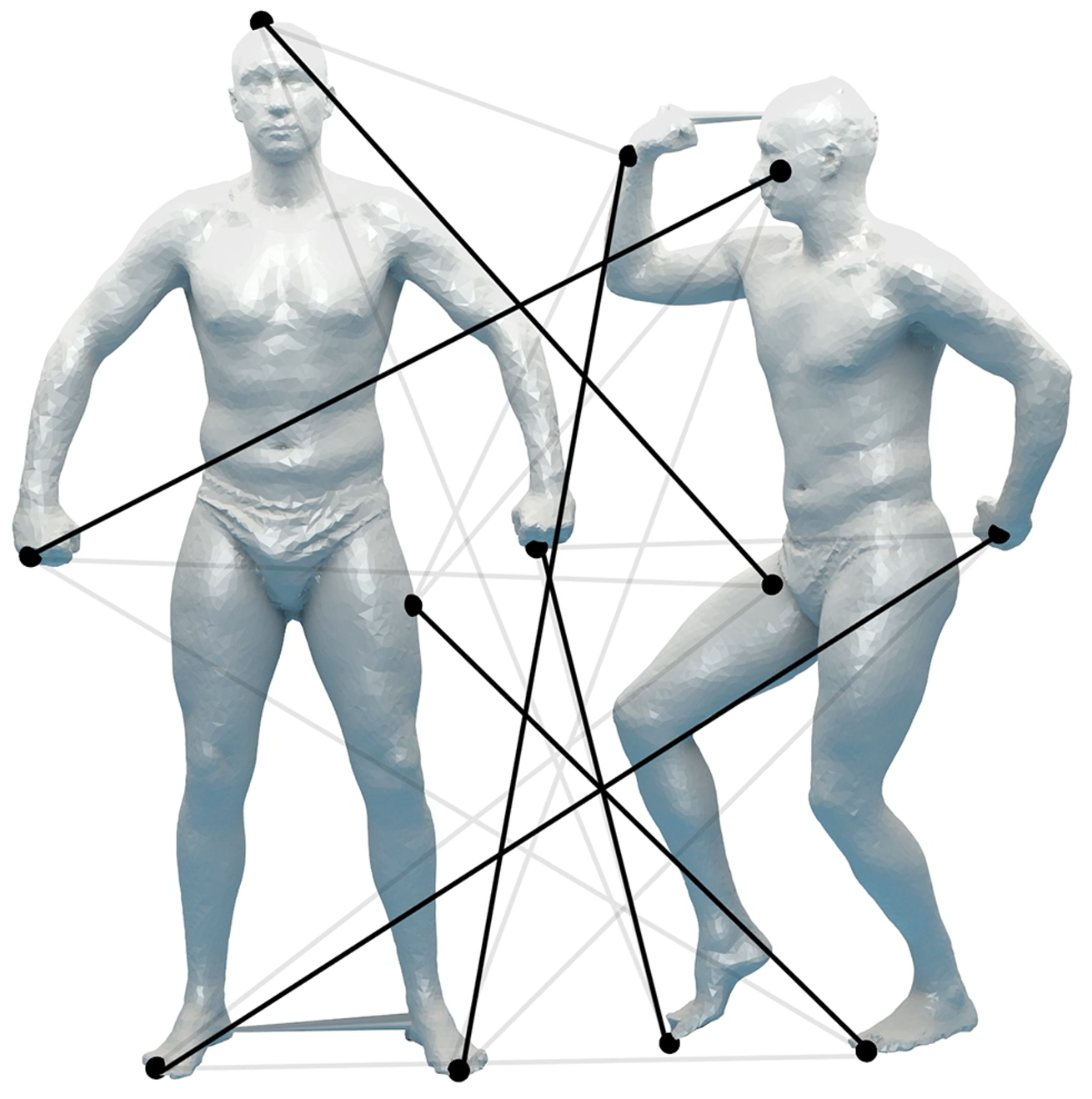 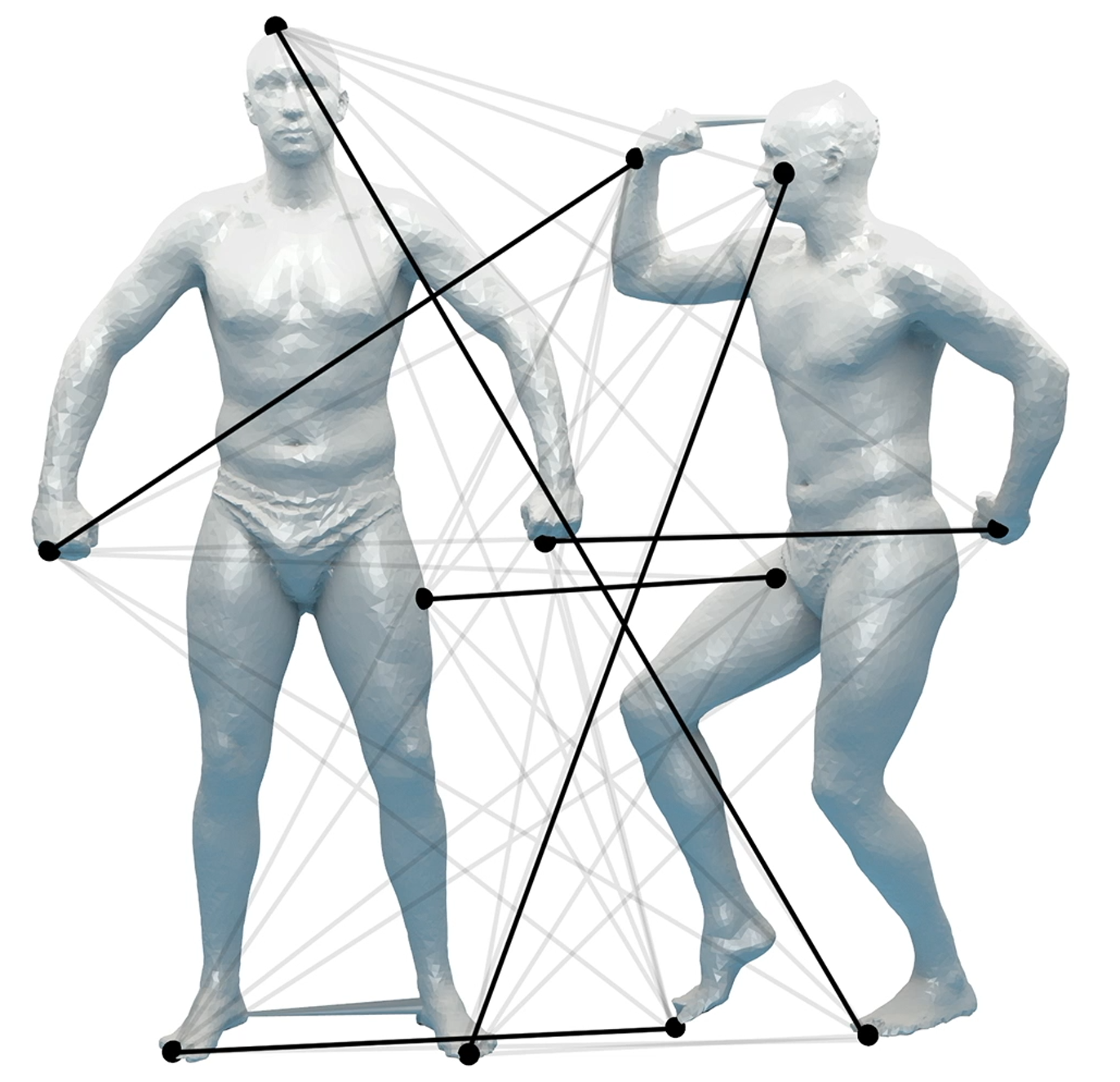 . . .
Brute-Force Map
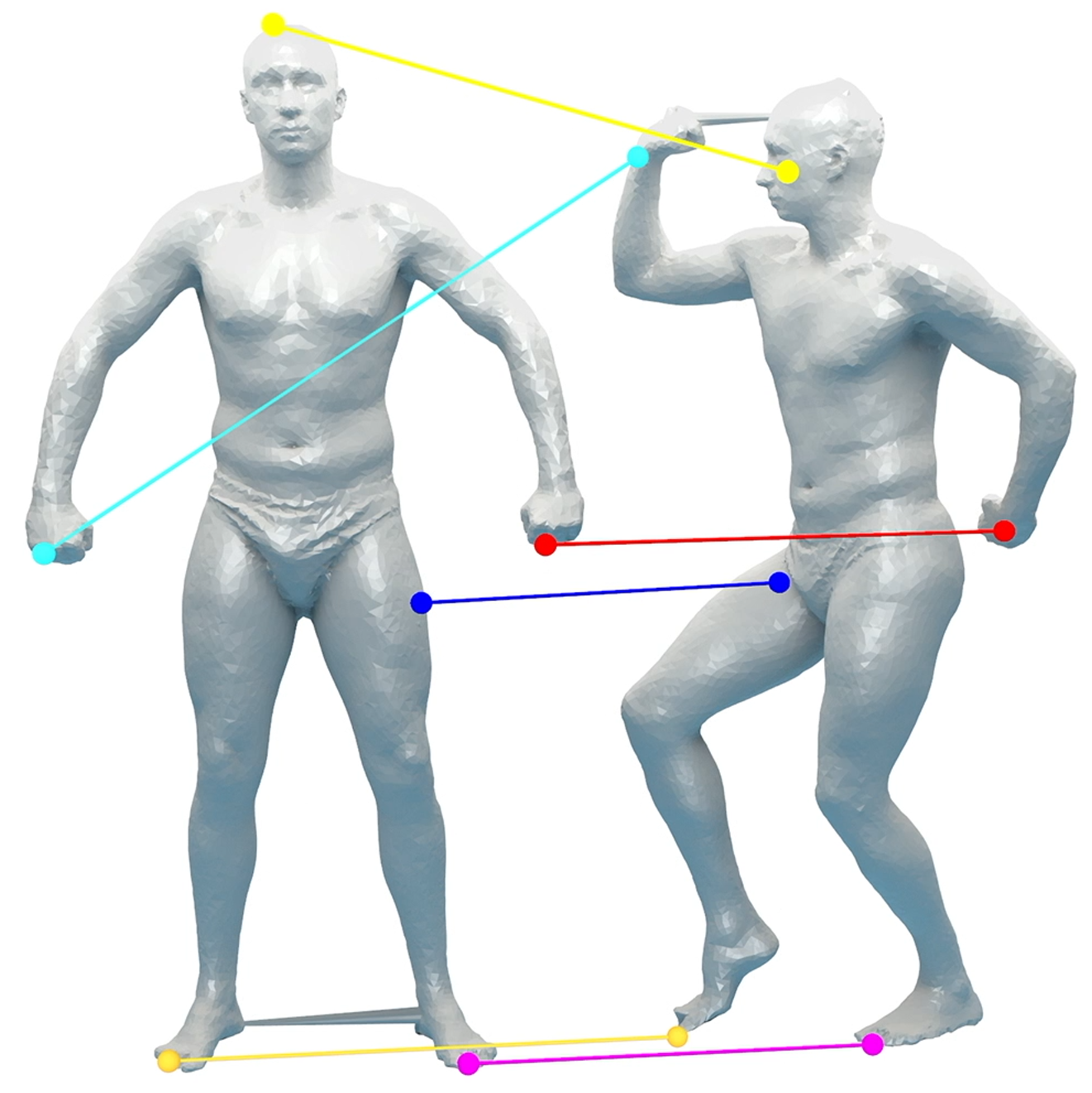 Brute-Force Map
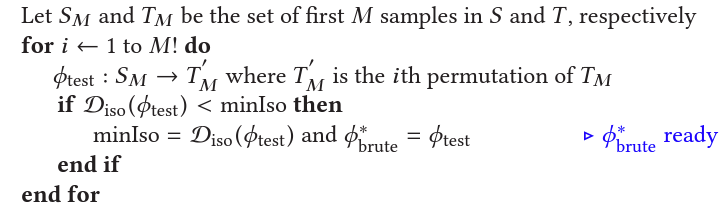 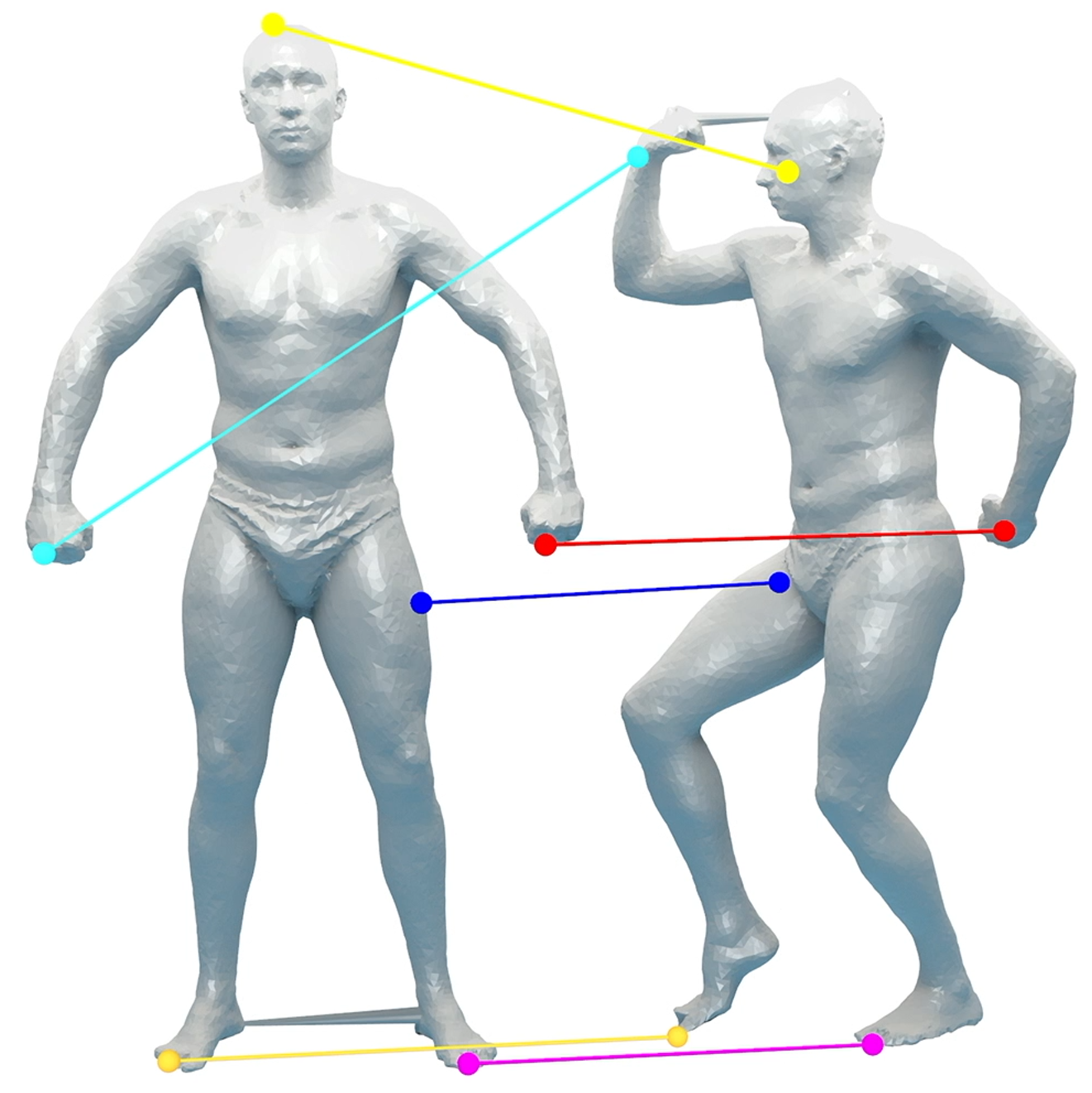 Sparse Map
3robusts: current match triplet from the brute-force map
Augmented paths to generate fuzzy votes for path endpnts
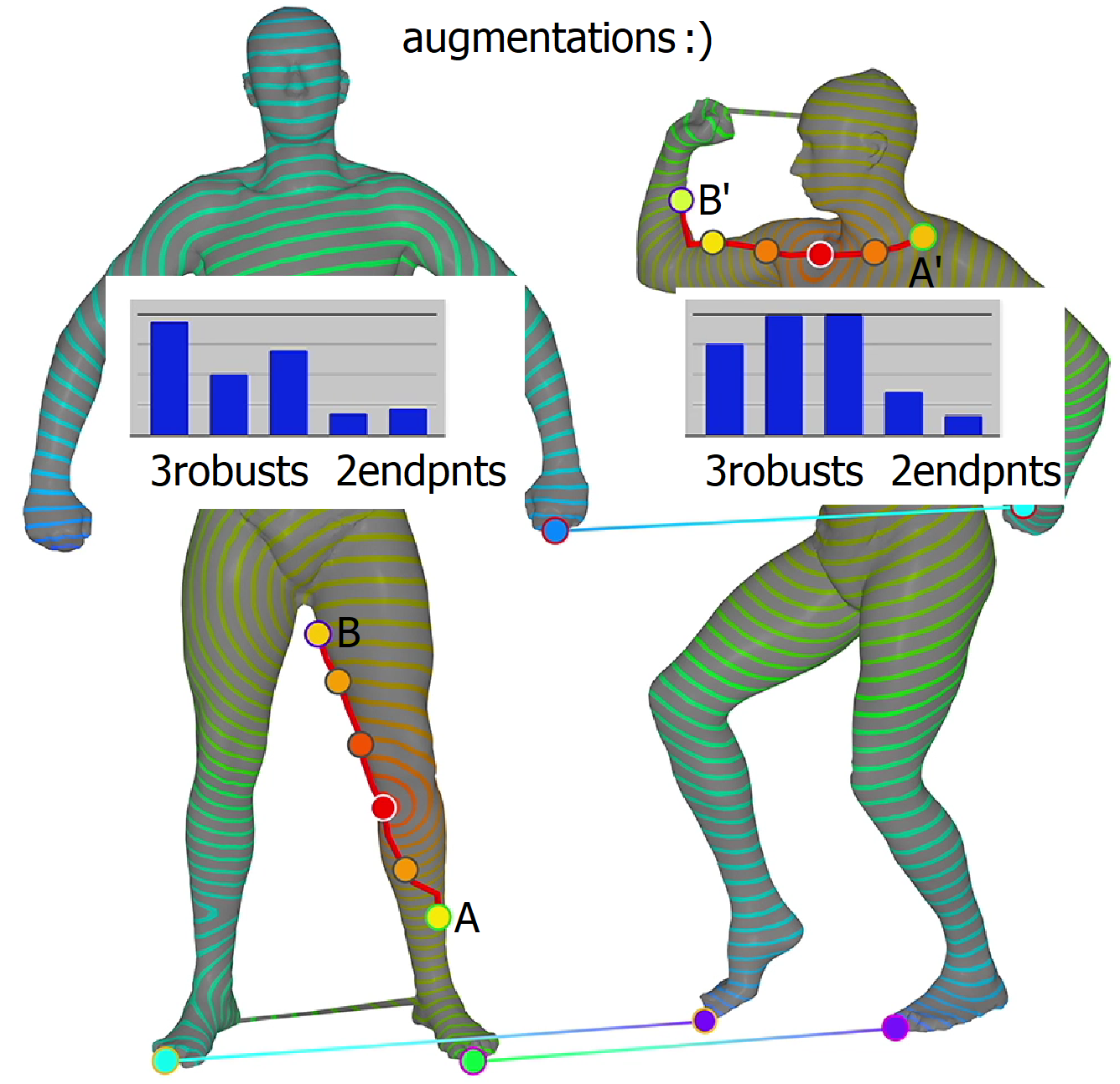 Sparse Map
Heat vectors
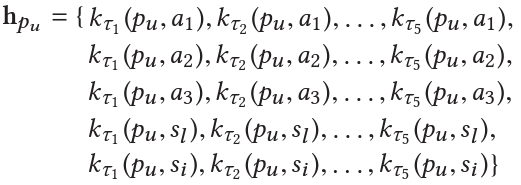 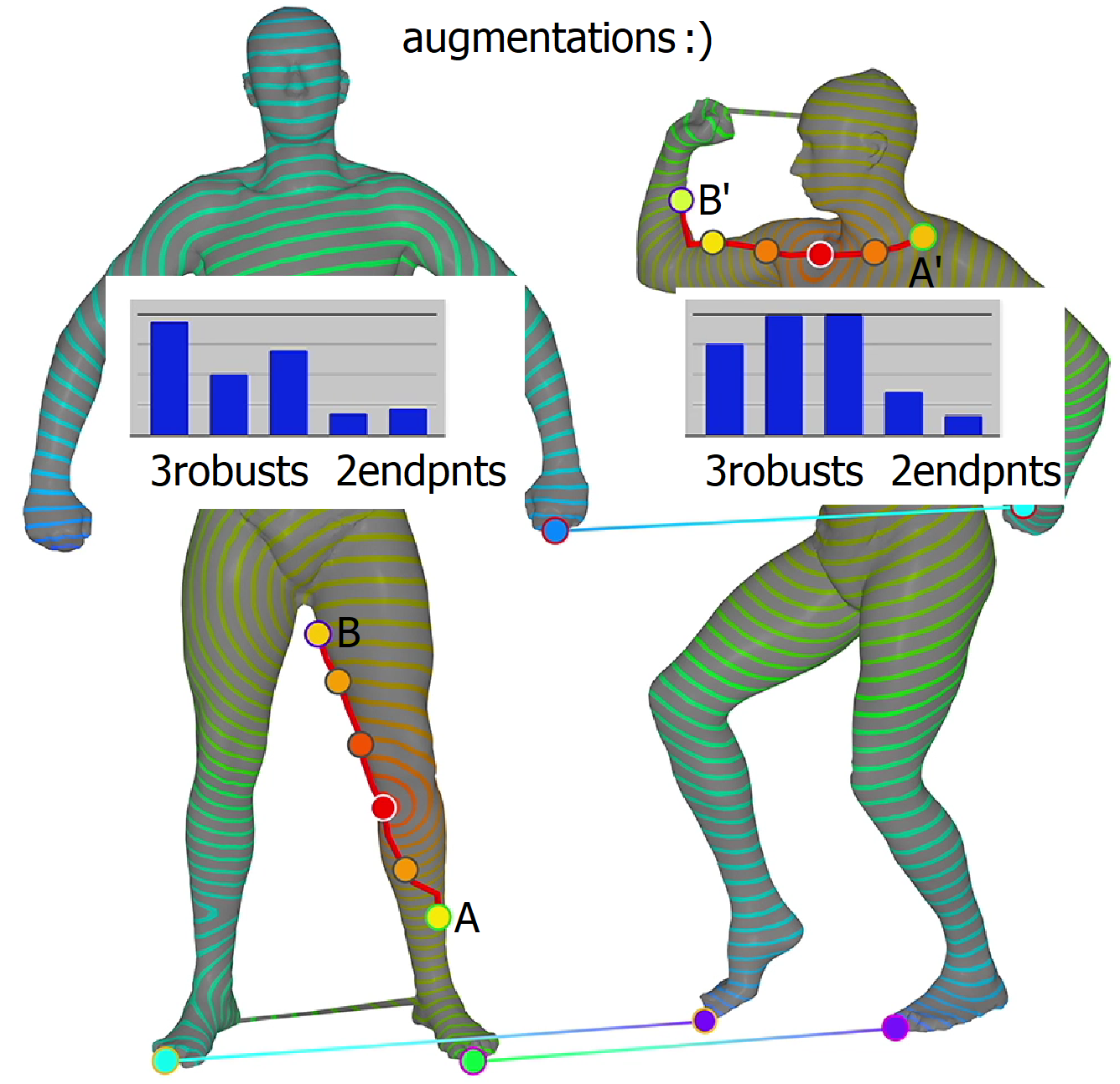 Sparse Map
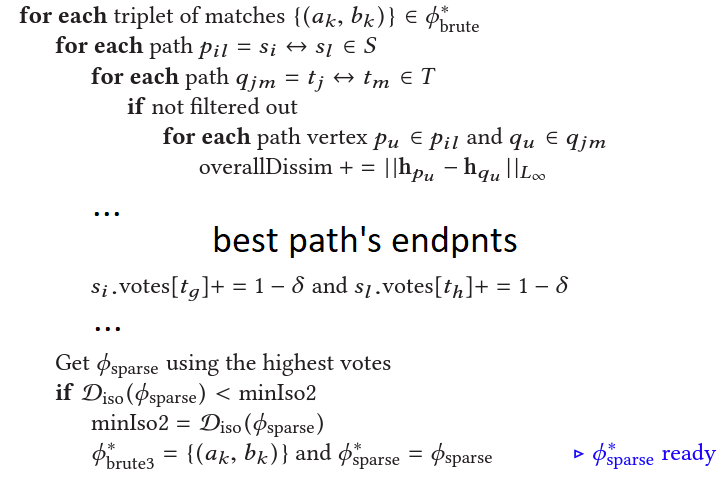 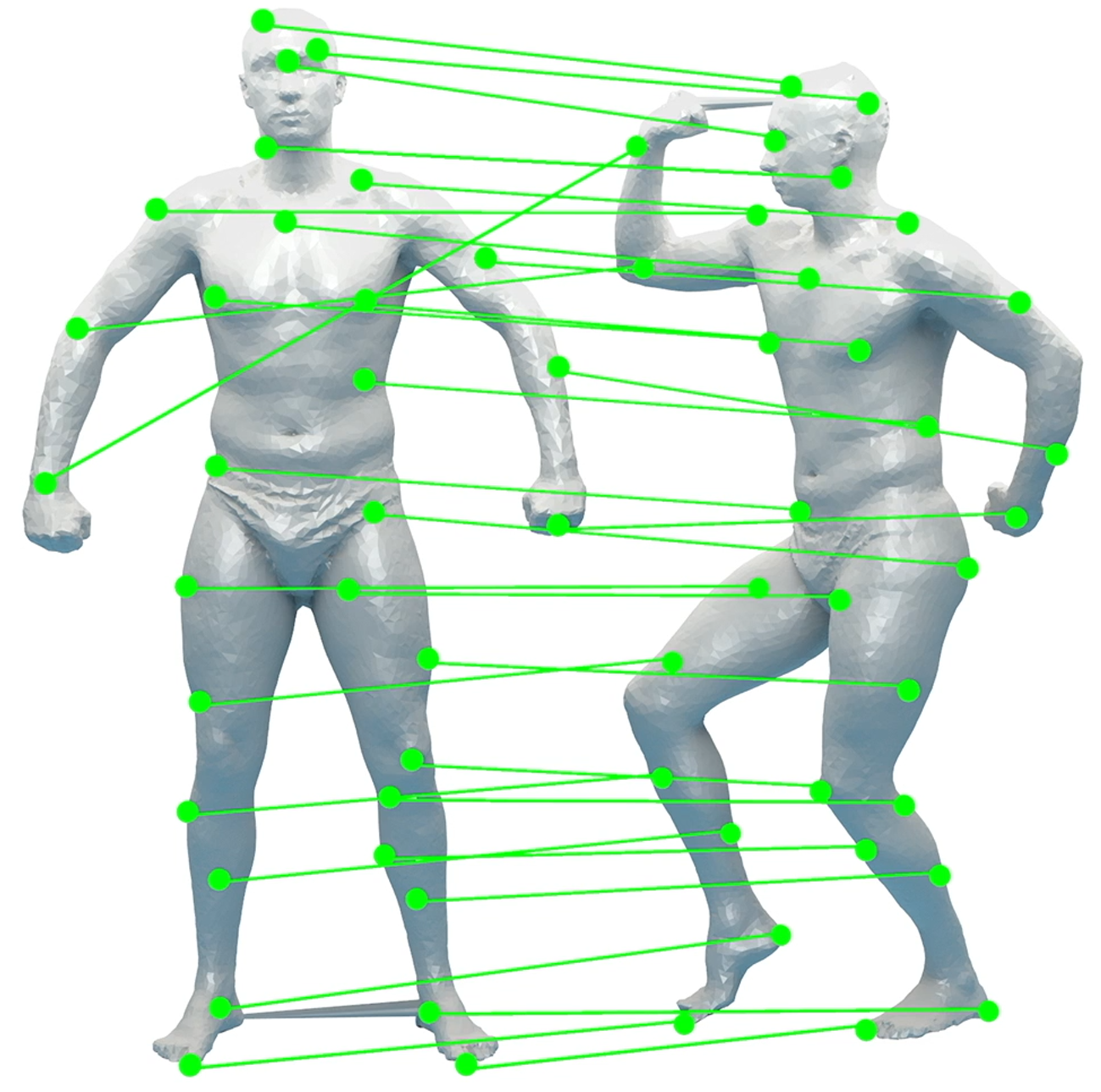 Sparse Map
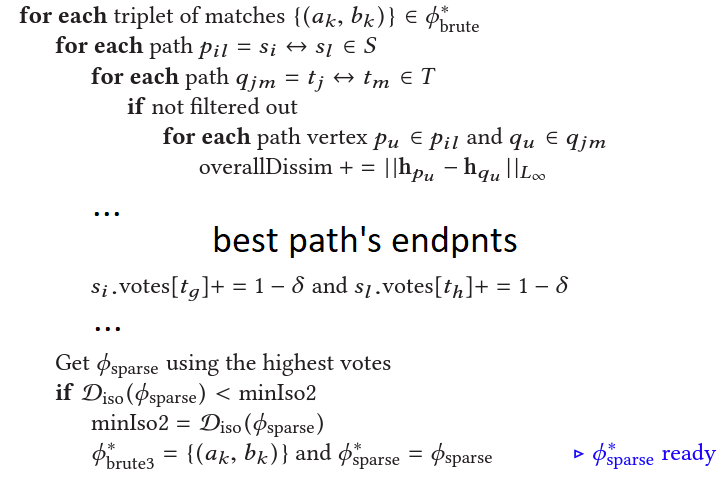 Reodesics in use
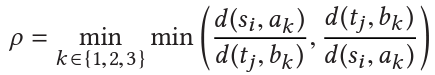 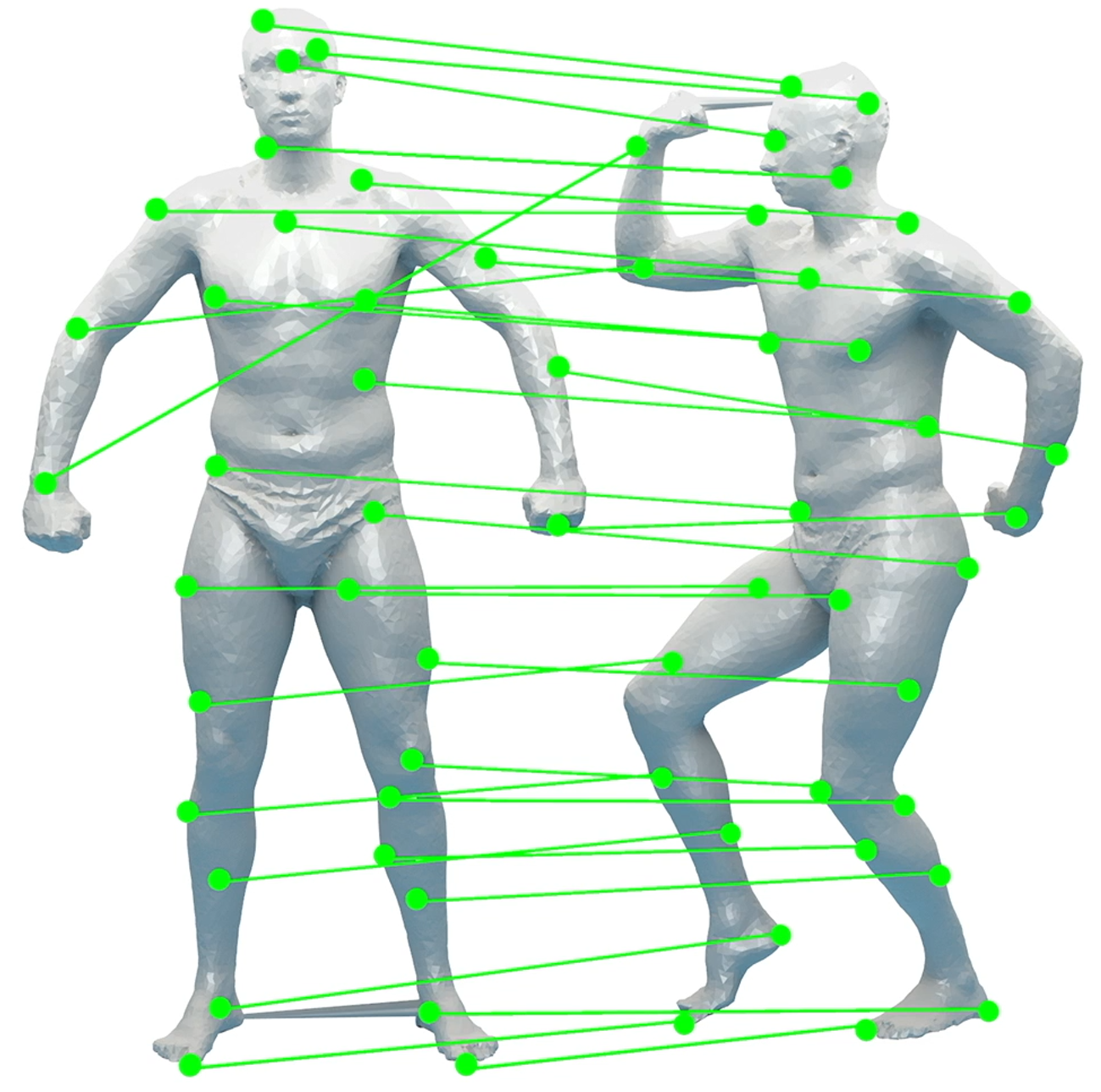 Reodesics in use
Sparse Map
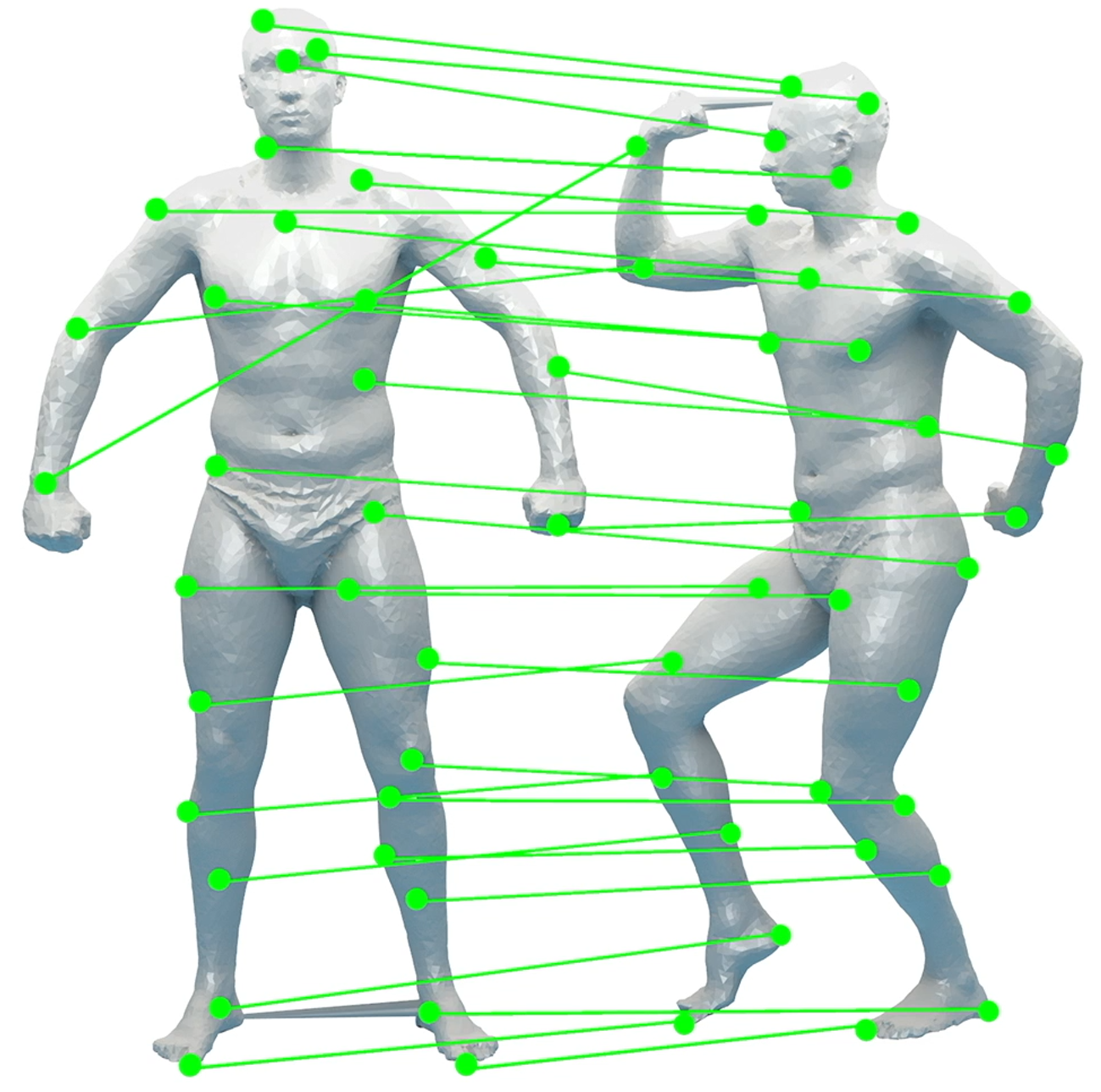 Vote to 1-to-1 map conversion
Sparse Map
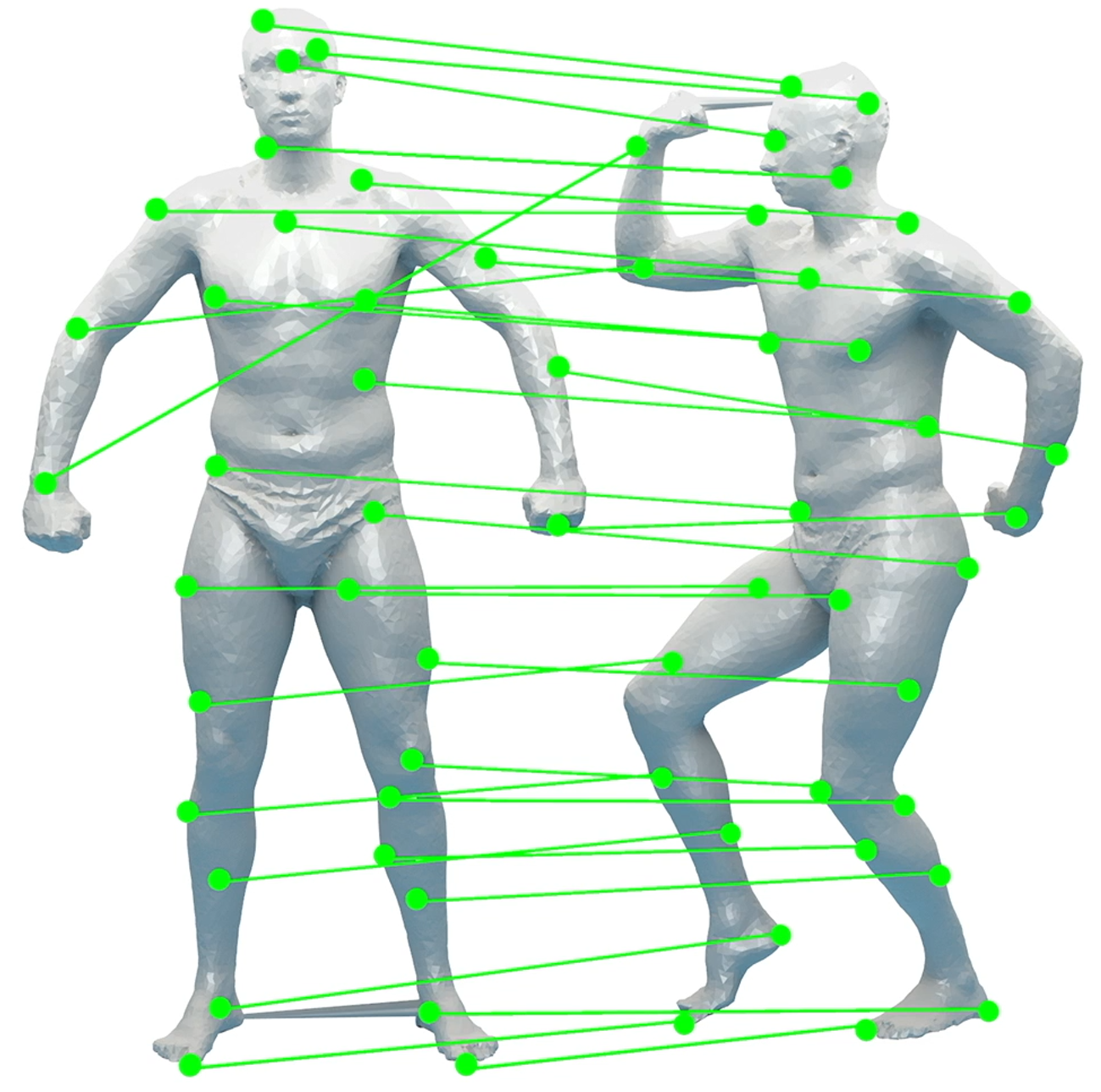 Refinement via 3robusts
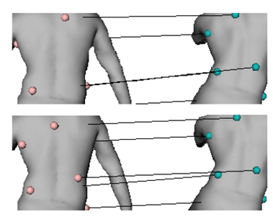 Sparse Map
Symmetric Flips
Check distortion of the sparse maps created by the 1st triplet and its flips
Proceed w/ the flipped superset if it leads to a lower distortion sparse map

Accuracy
Similar multi-initialization
Repeat sparse mapping c times w/ the first c brute-maps after sort by
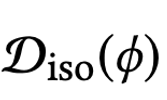 Dense Map
Use sparse map as landmarks for heat vector comparisons
More landmarks that attract heat
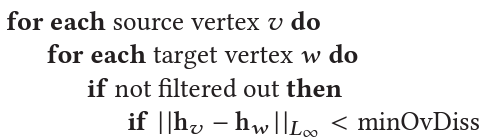 Reodesics in use
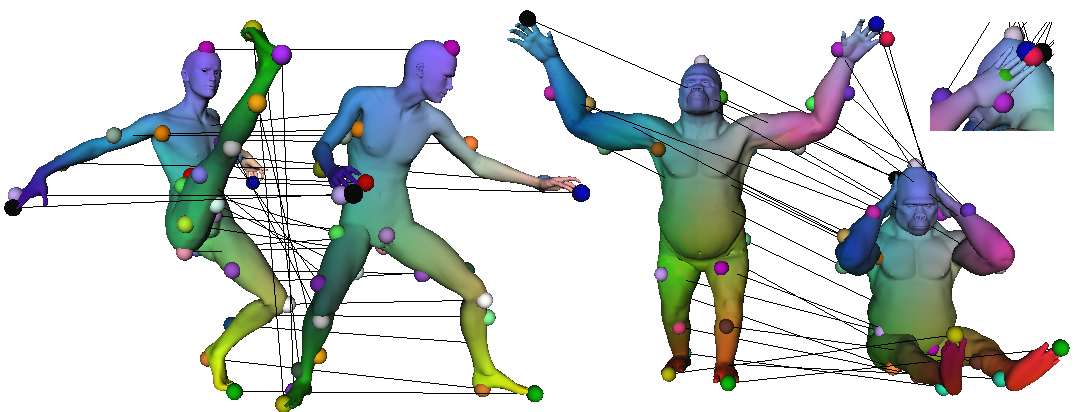 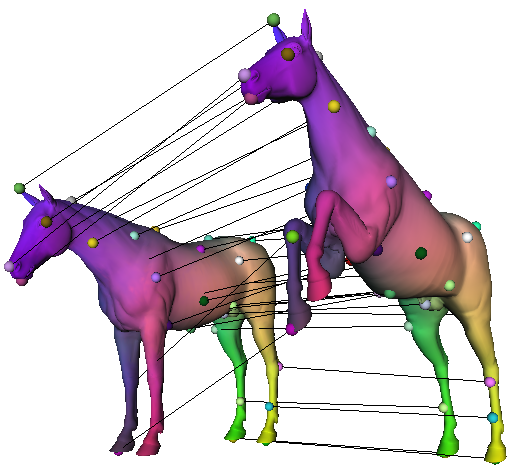 Results
SCAPE, SCAPET, TOSCA, TOPOKIDS, SHREC19, FAUST
Results
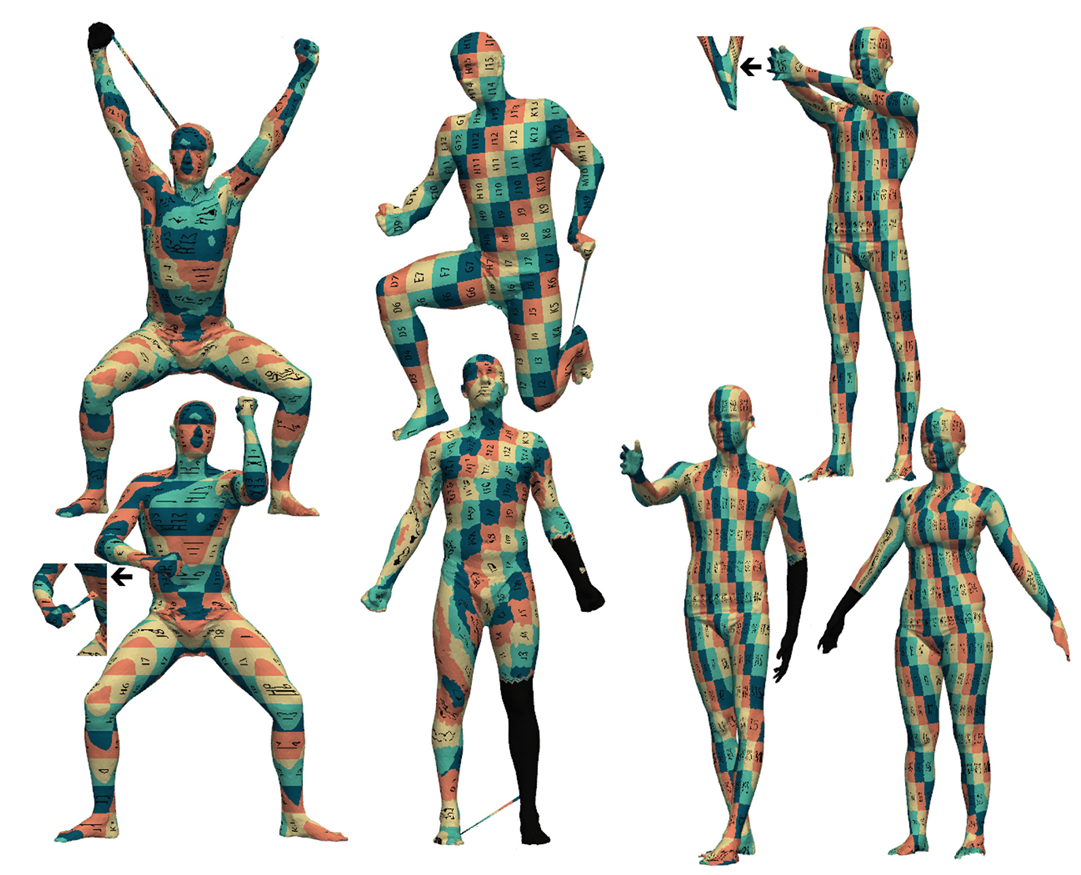 Results
Isometric clean: comparable w/ SOTA
Isometric noisy: better
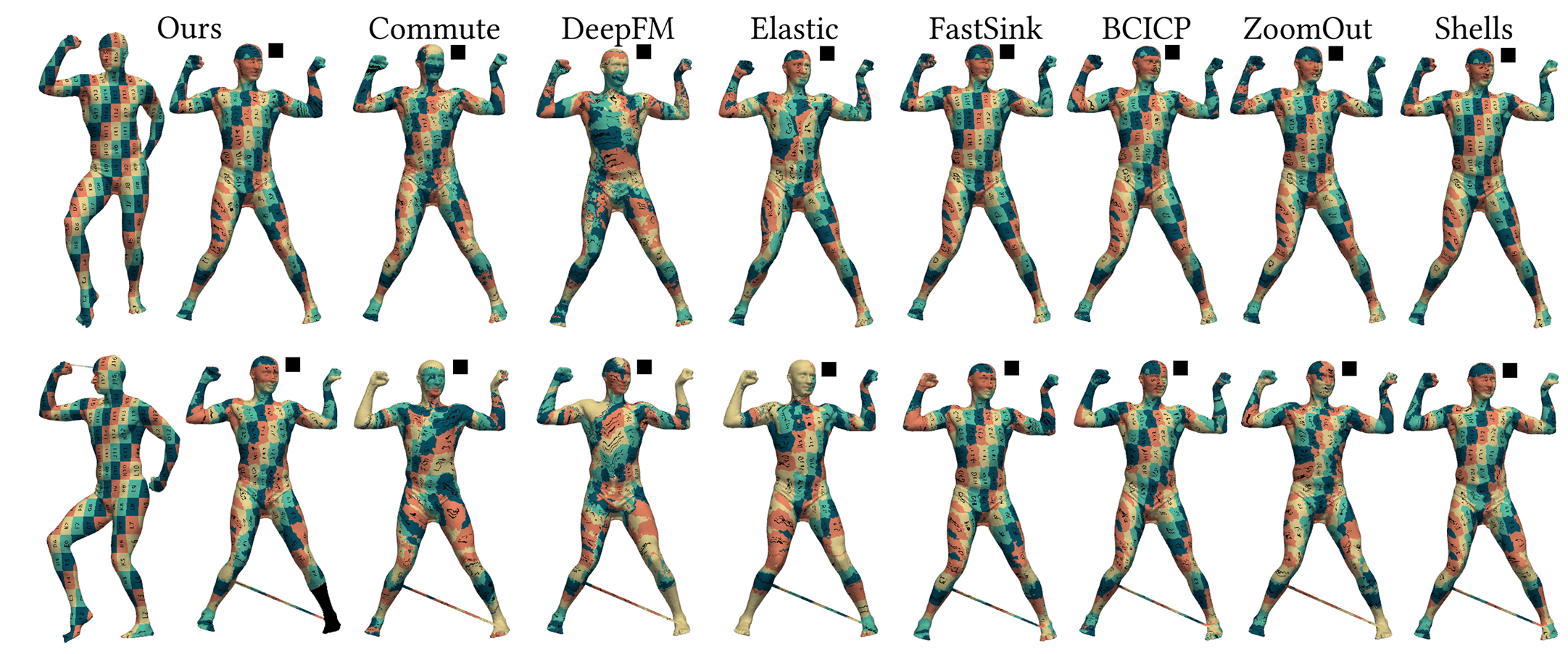 Results
Isometric clean: comparable w/ SOTA
Isometric noisy: better





25/35 online FAUST server evaluation
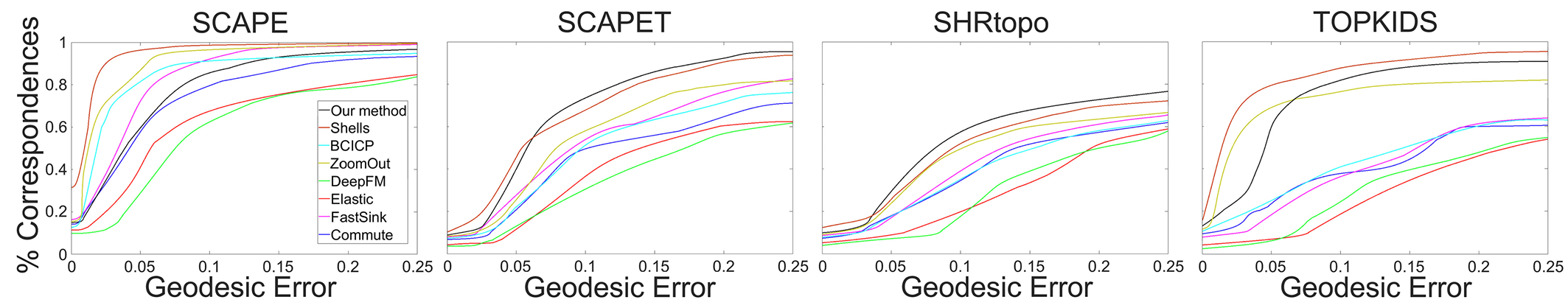 Results
Isometric clean: comparable w/ SOTA
Isometric noisy: better




25/35 online FAUST server evaluation
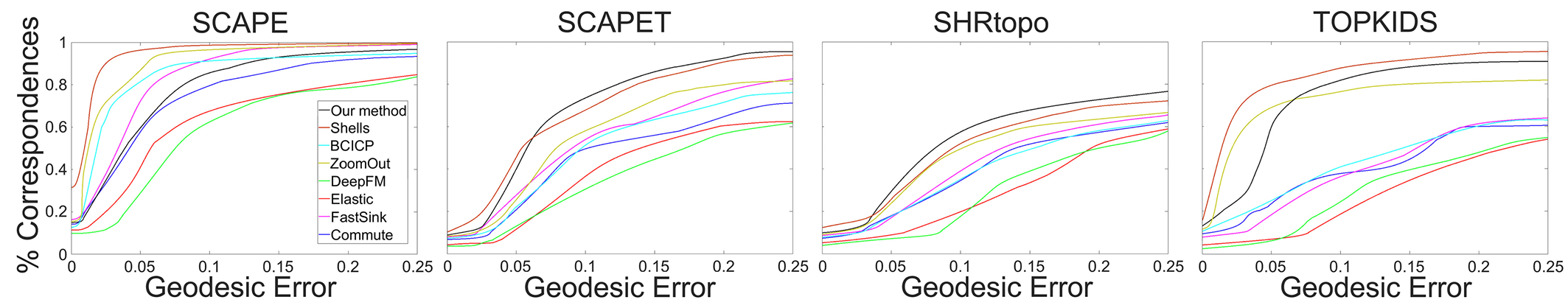 Limitations
Large glues (unlike tunnels)
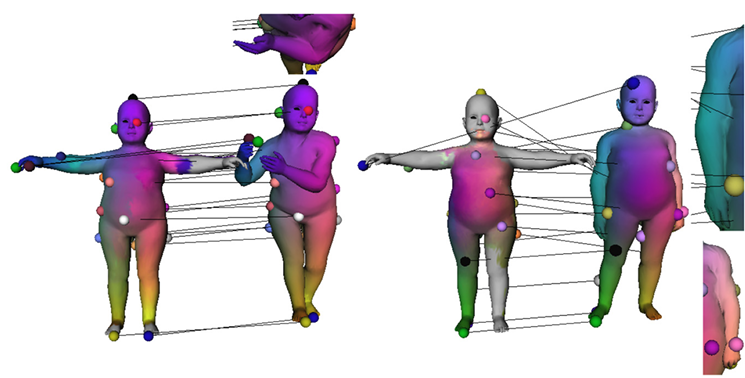 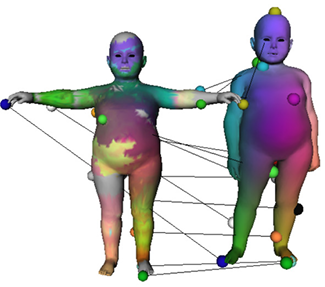 Reodesics (inconsistent through verts)          Pure geodesics
Future Work
Non-isometric correspondence
Partially-isometric correspondence
Collection-wise consistent correspondence
Conclusion
Isometric shape correspondence via augment & reodesics

More suitable for the shortcut tunnel noise which can potentially hurt the geodesic paths

Insensitive to the source mesh selection
Free of embedding errors, e.g., no parameterization
Requires no initial input matches, no genus restrictions
Robust against triangulation quality, mild topological noise
Thanks!
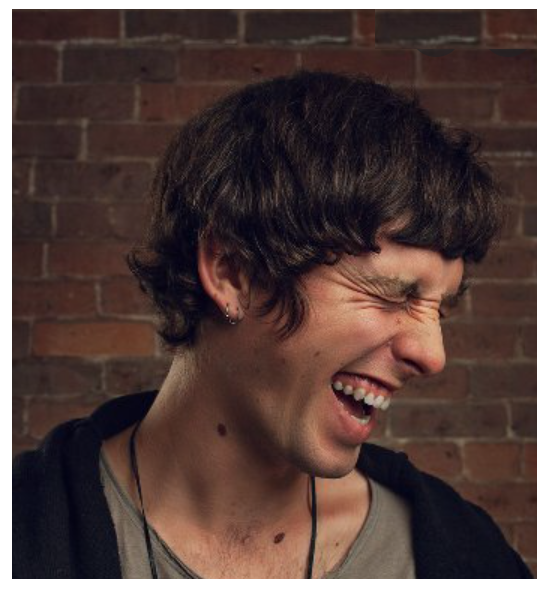 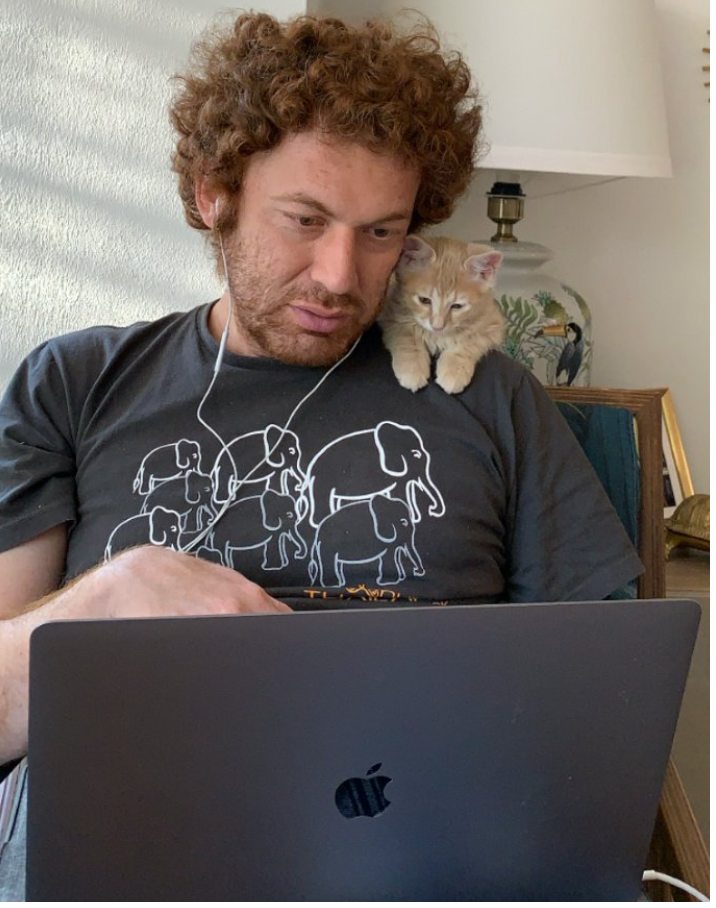 Yusuf Sahillioğlu
Assoc. Prof.
Devin Horsman
CTO / Founder
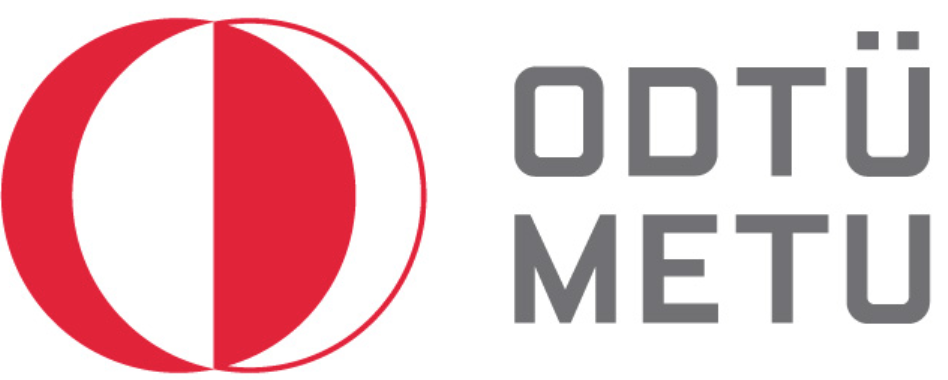 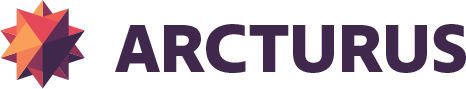